Kohti Varsinais-Suomen hyvinvointialuetta
SiirtosuunnitelmaPäivittyvä dokumentti
Laura Saurama
Siirtosuunnitelma
Versio 1
Laadittu 29.12.2021
Laatija Laura Saurama
Käsittely: 
HR-vastuuhenkilöiden kokous 24.1.2022, Henkilöstöfoorumi 28.1.2022, VATE:n YT 28.1.2022, VATE 15.2.2022
Toimitetaan tiedoksi luovuttaviin organisaatioihin 28.1.2022
Versio 2
Laadittu 8.4.2022
Laatija Laura Saurama
Käsittely:
Henkilöstöfoorumi 1.4.2022
Hyvinvointialueen YT 04/2022
Aluehallitus 04-06/2022
Toimitetaan tiedoksi luovuttaviin organisaatioihin 8.4.2022
Versio 3
Laatija Laura Saurama
Käsittely:
Hyvinvointialueen YT 25.8.2022
Toimitetaan tiedoksi henkilöstöä luovuttaviin organisaatioihin 26.8.2022
Sisällys
Siirtosuunnitelmasta
Liikkeen luovutuksen kohteena oleva henkilöstö
Palvelu- ja palvelussuhdetietojen siirto
YT-menettely
Rekrytoinnit
Liikkeen luovutusprosessi
Siirtosuunnitelmasta
Voimaanpanolaki 10 §
Valmistelutoimielimen tehtävänä on yhteistyössä niiden viranomaisten kanssa, joista tehtäviä ja niitä hoitavaa henkilöstöä siirtyy hyvinvointialueelle:
1) selvittää hyvinvointialueille siirtyvä henkilöstö ja valmistella aluevaltuustolle ehdotukset henkilöstön siirtosuunnitelmaksi ja -sopimuksiksi;
Hyvinvointialue muodostetaan ns. automaattisella ja lakiin perustuvalla liikkeen luovutuksella
Siirtosuunnitelman sisältöä ei ole määritelty eli siten se on vapaamuotoinen
Siirtosuunnitelman lähtökohtana on ”mitä – milloin” 
Siirtosuunnitelmaa käsitellään yhteistoiminnassa ja sen luonne on päivittyvä asiakirja
Liikkeen luovutuksen kohteena oleva henkilöstö
Siirtyvä henkilöstö
Liikkeen luovutus hyvinvointialueelle koskee niitä henkilöitä,​
jotka työskentelevät kuntien ja kuntayhtymien sosiaali- ja terveydenhuollon ja pelastustoimen organisaatioiden palveluksessa ​
joiden työtehtävistä tosiasiallisesti vähintään 50% kohdistuu soteen tai pelaan​
Tukipalveluhenkilöstön osalta henkilöstöä luovuttavien organisaatioiden tulee ennen 28.2.2022 arvioida siirtyvä henkilöstö​
Tehtävänkuvien tarkastelu ja mahdollinen uudelleen määrittely tarkoituksenmukaisesti​
Tarvittaessa neuvoteltava kevään 2022 aikana​
jotka työskentelevät opiskeluhuollon psykologeina tai kuraattoreina​
Nämä ammattiryhmät siirtyvät vaikka työskentelisivät tällä hetkellä sivistys-/opetustoimessa​
jotka työskentelevät kiinteistöhuollon yhtiöissä, joiden omistus siirtyy HVA:lle​ (HVA:n vuokraamien kiinteistöjen kiinteistön hoitajat eivät kuulu liikkeen luovutuksen piiriin)
Joiden osalta em kriteerit täyttyvät vaikka työ-/virkasuhde olisi määräaikainen, jos se on voimassa henkilöstöä luovuttavaan organisaatioon siirtohetkellä ja sen jälkeen 1.1.2023​
Mikäli yksityisen palvelutuottajan kanssa tehty ostopalvelusopimus on mitätön tai hyvinvointialue irtisanoo ostopalvelusopimuksen, sote- ja tukipalveluhenkilöstö siirtyy sopimuksen päätyttyä liikkeenluovutuksena hyvinvointialueelle, jos henkilöstöä on aiemmin ostopalvelusopimuksen perusteella siirtynyt ostopalvelutuottajan palvelukseen.
Palvelu- ja palvelussuhdetietojen siirto
Tavoitetila 2023
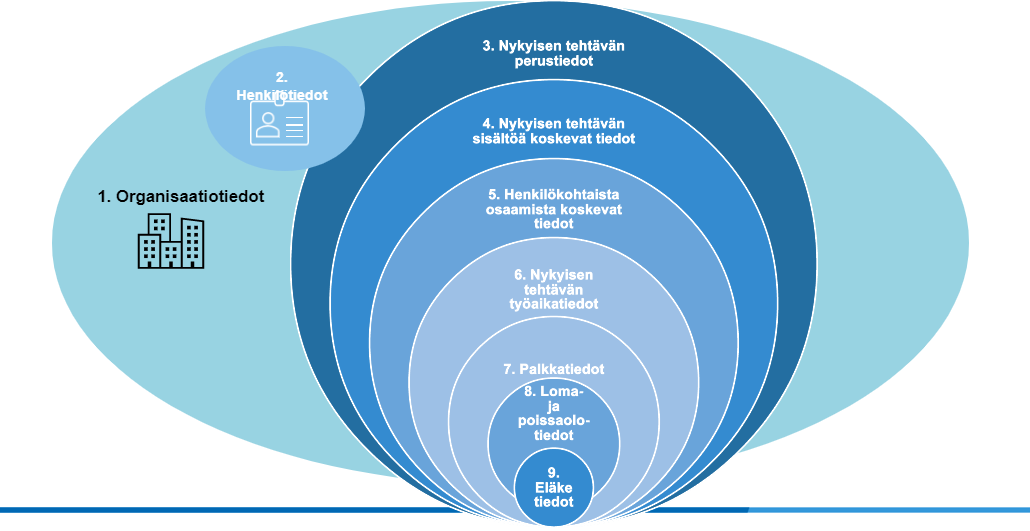 Palvelu- ja palvelussuhdetietojen siirto
Henkilöstö- ja palvelussuhdetietojen siirto etenee vaiheittain
28.2.2022 mennessä on toimitettava 
henkilöstö- ja palvelussuhdetiedot, vakanssitiedot
Henkilöstökysely, jossa kartoitetaan keskeiset henkilöstöön liittyvät asiat, ohjeet, linjaukset
Paikalliset sopimukset
Organisaatiokaavio siirtyvän henkilöstön osalta
Sisältää henkilötietoja, käsitelty yt:ssä
29.4.2022 mennessä Vastaus HVA HR 2 kyselyyn Sähköinen kyselylomake, eLomake Tweb asiointiportaalissa, jossa kartoitetaan
hr-prosesseihin, järjestelmiin, rekrytointiin ja niihin liittyviä volyymitietoja
tarkempaa tietoa palkkausjärjestelmistä, työaikajärjestelmistä,  työhyvinvoinnin, osaamisen kehittämisen ja työsuojelun järjestämisestä
Tietoja ei kerätä yksilötasolla
Tietojen siirto
27.5.2022 mennessä:
Palvelussuhdetietojen siirto
30.6.2022 mennessä
Palvelussuhteet, päivitys (siirtopohja excel) Tweb asiointiportaalissa (https://vsshp.twebasiointi.fi/hta/)
Toimitetaan tieto niistä palvelussuhteista, joita ei voitu vielä identifioida 28.2.2022 

Palkkahallinnon projekti on käynnistynyt ja siihen liittyen toimitetaan tietoa aikatauluista erikseen
Palkkahallinnon projektin edellyttämä tietojensiirto
Palkkahallinnon projektissa palvelussuhdetietoja siirretään HVA:n palkkahallinnon järjestelmään vaiheittain 
Syys-lokakuussa siirtyvät palvelussuhde ja palkkatiedot
Marraskuussa siirtyvät vuoden 2022 lomatiedot
Joulukuun puolen välin jälkeen siirtyvät verokorttitiedot
Helmikuun aikana siirtyvät työaikaprosentit
YT-menettely
Yhteistoiminnan rakenne
Palvelu- ja palvelussuhdetietojen siirtoon liittyvä yt-menettely
28.2.2022 mennessä toimitettava henkilöstö- ja palvelussuhdetietojen siirto on käsiteltävä yhteistoiminnassa henkilöstön kanssa
Siirto koskee henkilöstö- ja palvelussuhdetietoja
Ohjeistus kaksikertaisesta yt-käsittelystä on toimitettu  
Vastaanottaja käsittelee sekä tietopyynnön että tietojen vastaanottamisen yhteistoiminnassa
29.4.2022 ja 27.5.2022 toimitettavien tietojen käsittely
Suositellaan käsiteltäväksi ”merkitään tiedoksi” päätöksellä yhteistoiminnassa, esimerkiksi käsittelemällä päivitetty siirtosuunnitelma
30.6.2022 mennessä toimitettavat palvelussuhdetiedot tulee käsitellä yhteistoiminnassa ennen kuin ne toimitetaan
Suositellaan käsiteltäväksi tietopyyntö ja varsinainen tietojen luovutus
Tietopyyntö koskee vain niitä palvelussuhteita, joita ei ole pystytty identifioimaan helmikuun tietojen toimituksessa
Palkkahallinnon projektin osalta järjestelmätoimittajat toimittavat palkkahallinnon edellyttämät tiedot siirtyvästä henkilöstöstä syyskuusta alkaen ja viimeiset tiedot toimitetaan vuoden 2023 alkupuolella
Tietojen keruu ja yt-aikataulu
Rekrytoinnit
Aluejohtaja
Aluevaltuusto perustaa aluejohtajan viran ja päättää kelpoisuudesta sekä hakumenettelystä
Tavoite: virka perustettu aluevaltuuston ensimmäisessä kokouksessa ja julistettu haettavaksi
Virkaa on haettava eli suostumusmenettely ei ole riittävä
Linjattava: soveltuvuusarviointi
Hakuaika umpeutui 30.3.2022
Aluejohtaja osallistuu mahdollisuuksien mukaan muiden johtavien viranhaltijoiden valintaan
Muut johtavat viranhaltijat
Edellyttää määrittelyä hallintosäännössä ja tarkennettua organisaatiomallia
Johtavat viranhaltijat valitaan pääosin liikkeen luovutuksella siirtyvistä henkilöistä
Vaihtoehtoisia toimintamalleja on, tässä vaiheessa KT:n ohjeistuksia soveltaen on valmisteltu asiaa seuraavasti
Johtavat viranhaltijat valitaan henkilöstöä luovuttavien organisaatioiden siirtyvistä henkilöistä arviolta kesällä 2022
Tehtävä huolellinen arviointi
Varmistuttava siitä, että kaikki johtavat tulevat huomioiduksi
Voisivat aloittaa osin vuoden 2022 aikana, mikä edellyttää
vähintään osittaista virkavapautta omista organisaatioista
tehtävänkuvien tulee vastata vuoden 2023 virkatehtävää, jotta on kyse ns samasta virasta
Oltava käytettävissä lähtöorganisaatioiden tilinpäätöksen valmistelussa
Jos soveltuvaa henkilöä ei löydy, voidaan virka julistaa avoimeen hakuun
Muu henkilökunta
Pääosa henkilöstöstä siirtyy liikkeen luovutuksella
Hyvinvointialueelle perustetaan tarvittavat virat vuoden 2022 aikana
Hallinnon tehtäviin ja erilaisiin järjestelmiin liittyviä muutoksia ja koulutustarpeita tulee paljon, joilla on mahdollisesti vaikutusta tehtävänkuviin
Tehtävänkuviin tehdään muutoksia hallitusti siten, että asiakaspalvelu ja sen edellyttämät sisäiset prosessit tulee varmistaa
Lähtökohtaisesti tehtävänkuvia ei muuteta vuoden vaihteessa muutoin kuin toiminnan varmistamiseksi. Jatkossa tehtävänkuvien muutokset ovat mahdollisia.
Tehtävänkuvien muutoksista käydään henkilön kanssa neuvottelut
Liikkeen luovutus
Liikkeen luovutusprosessi
Tietojen siirto ja tietojen keruu on liikkeen luovutukseen valmistautumista, ei varsinaista liikkeen luovutusta
Liikkeen luovutusprosessi
Valmistautuminen
Tietojen siirto valmistelun tueksi
Siirtosuunnitelman valmistelu ja päivittäminen aikataulujen tarkentuessa
Siirtosopimuksen valmistelu
Yt-menettely on jatkuvaa henkilöstöä luovuttavissa organisaatioissa
Päätöksenteko
Molemmat osapuolet tekevät päätöksen liikkeen luovutuksesta ja allekirjoittavat siirtosopimuksen
Liikkeen luovutus, siirtosopimus ja siirtyvä henkilöstö on käsiteltävä oman asianaan YT:ssä
Vastaanotto
HVA käy yt-menettelyn vastaanottaessaan henkilöstön ja osaltaan tarkastaa saamansa tiedot
Liikkeen luovutus ohjeistetaan organisaatioihin erikseen ja aikatauluttuu syksyyn
Ohjeistus arviolta elokuussa
Käydään organisaatiokohtaisesti syys-lokakuussa
Vastaanottajan päätös marraskuussa, jotta päätös saa lainvoiman
Liikkeen luovutuksen aikataulu
Tulosalue/-ryhmä tmv infoja
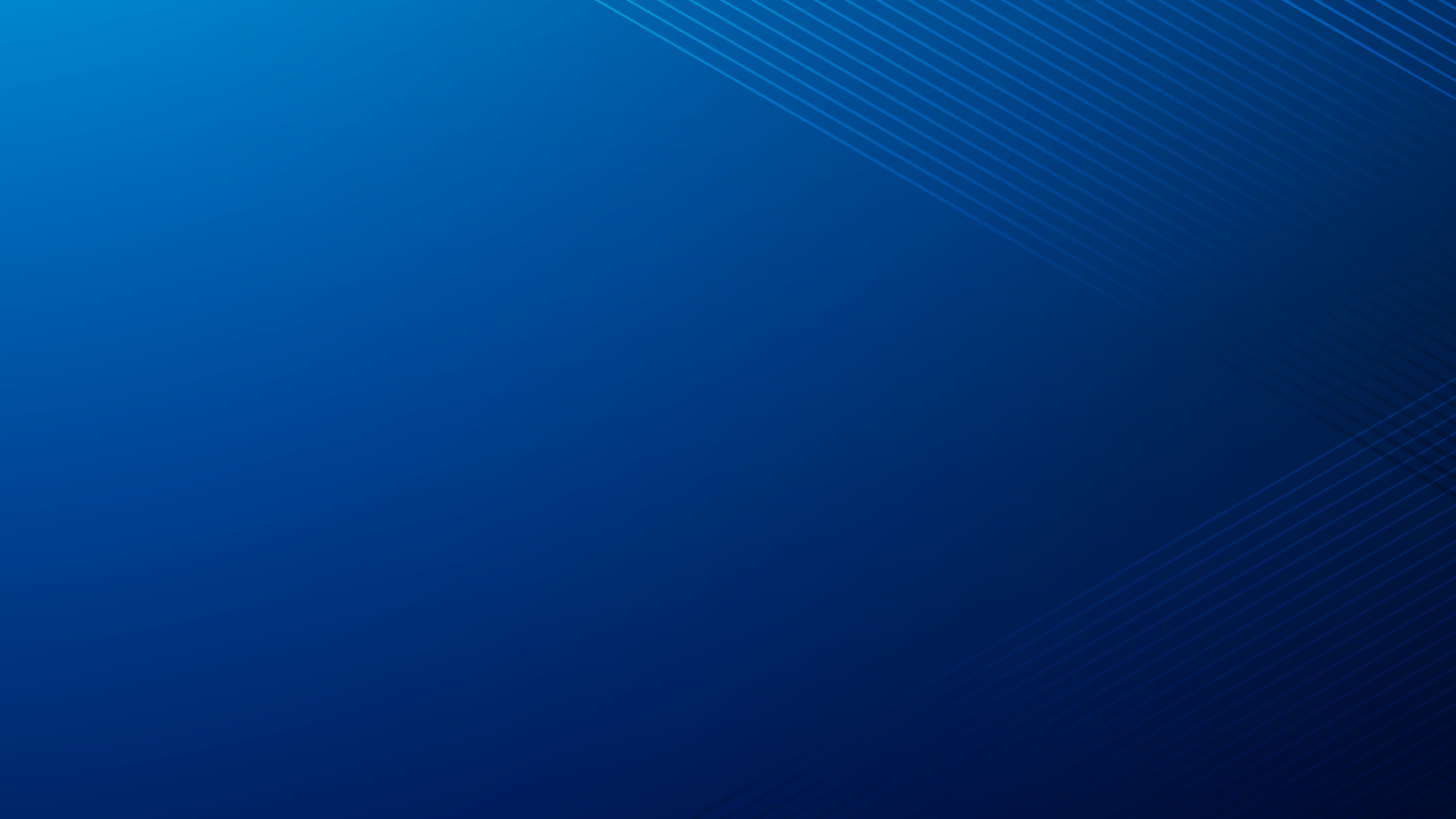 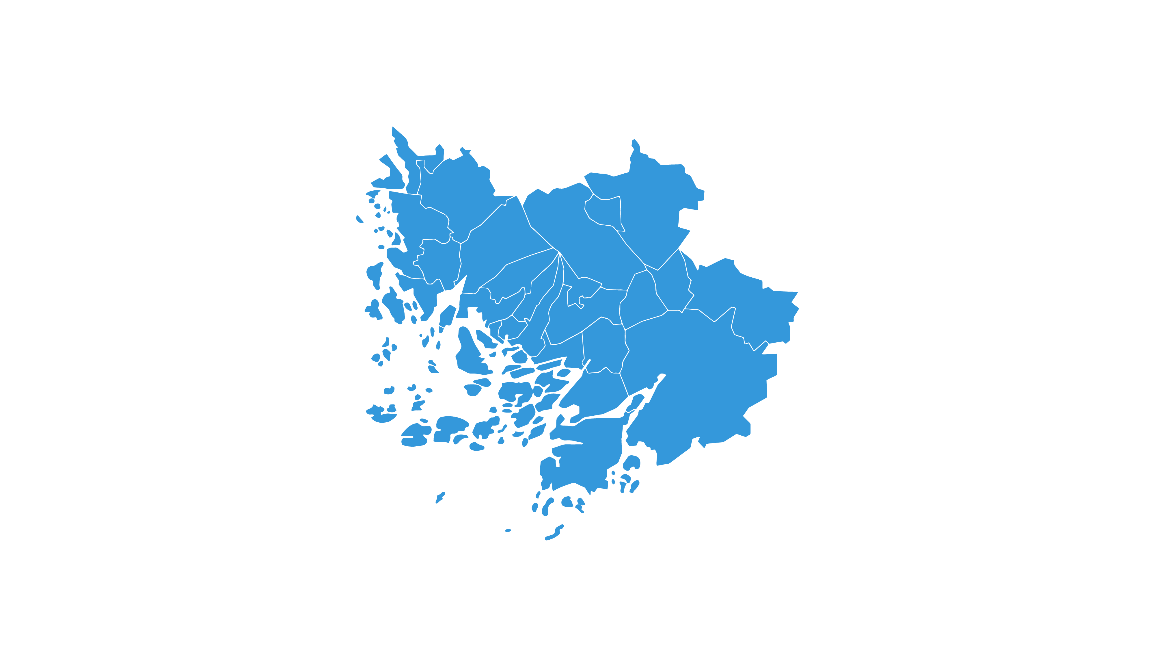 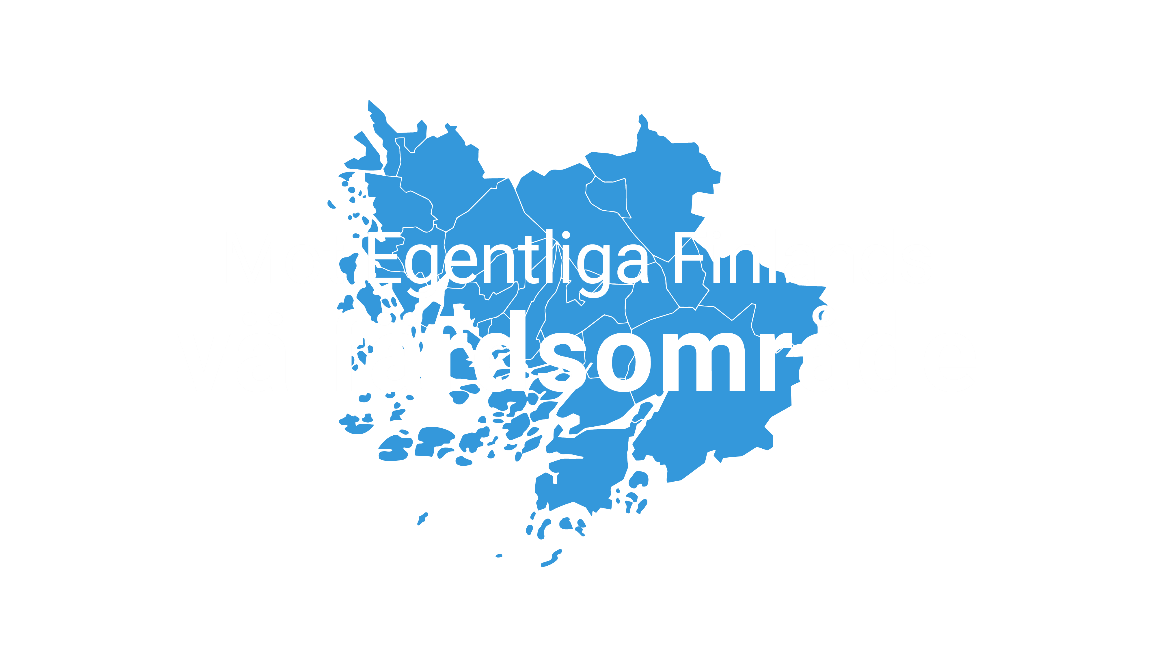 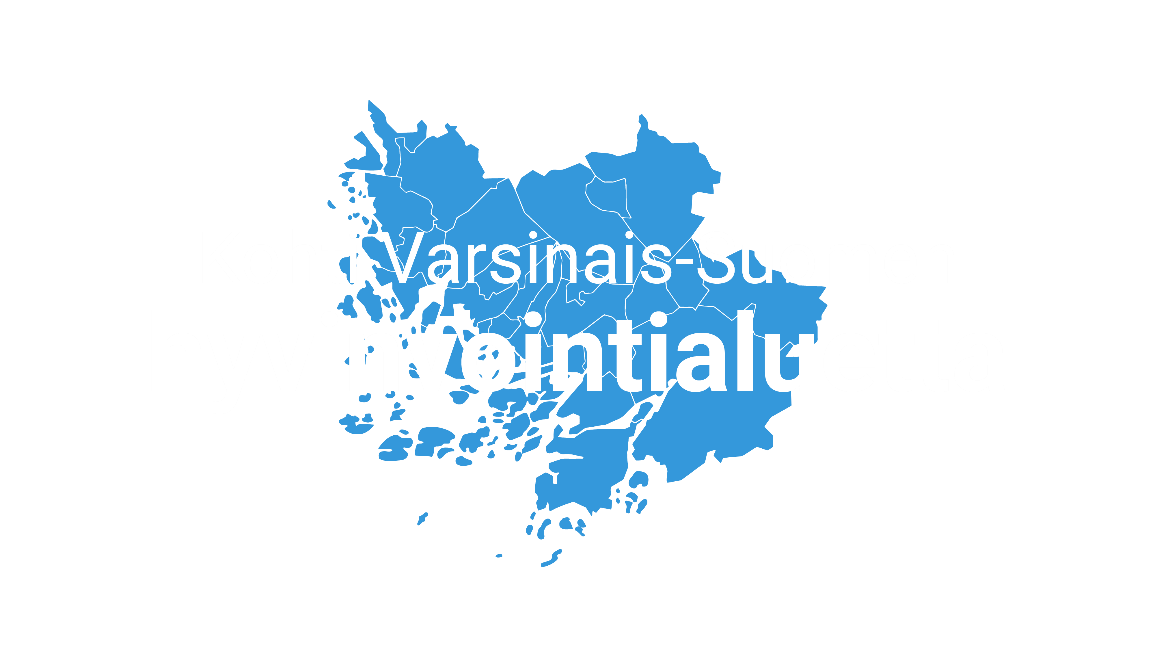 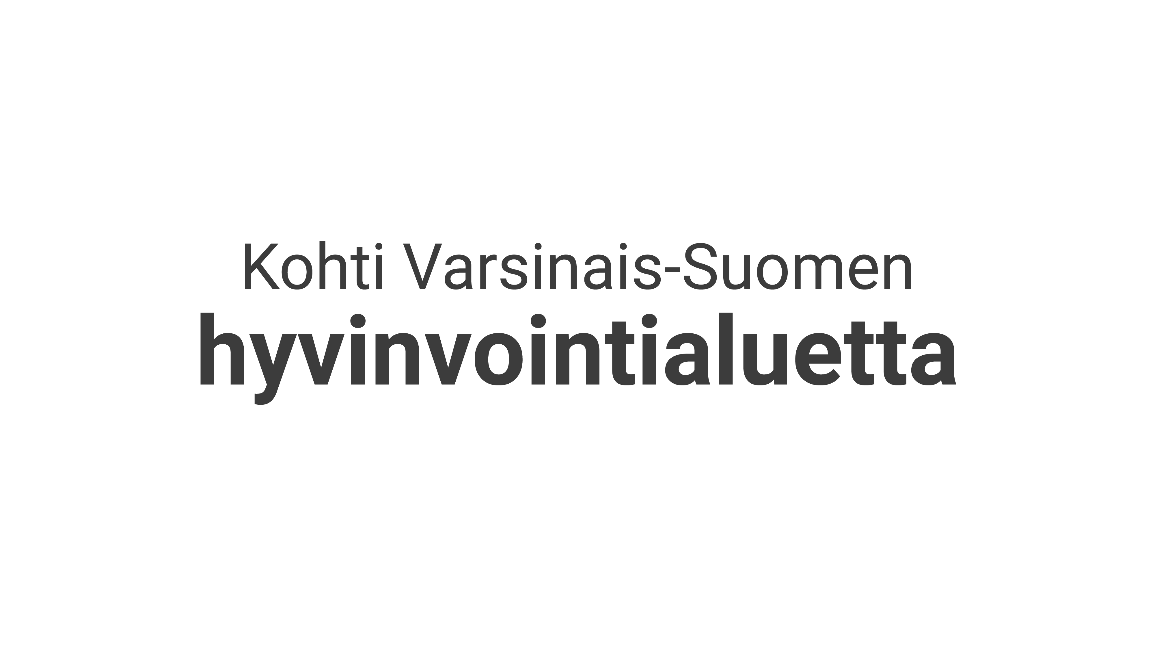 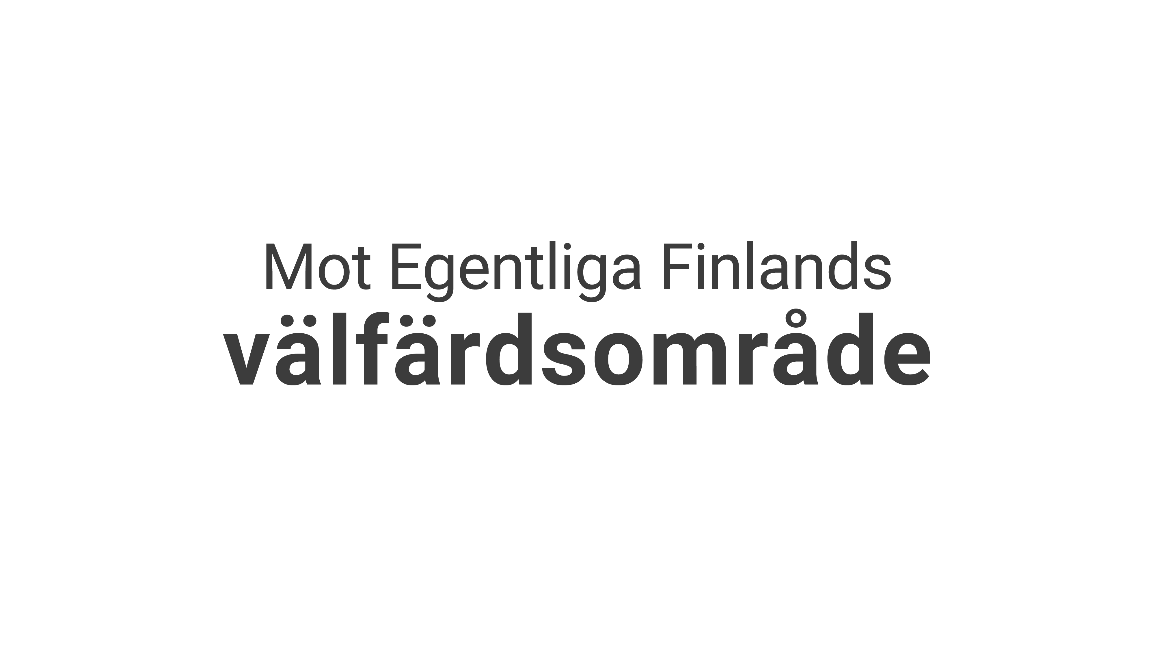